Chemistry 1Chapter 5 Part ILight and Quantized Energy
Last Updated November 6, 2015
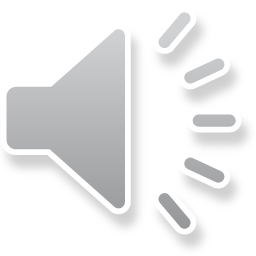 Priority Standards
Big Idea

Quantum theory provides a foundation for the atomic model and the understanding of electron behavior and arrangement.

Core Concepts
 
Electrons are arranged in main energy levels with sublevels that specify particular shapes and geometry.
Evidence for the movement of electrons between different energy levels can be observed through absorption and emission spectra.
Michigan HSCE for Chemistry
To physicists, Rutherford’s model did not explain how an atoms e- are arranged in the space around the nucleus and also did not account for differences in chemical behavior.
Development of Atomic Model continued from previous notes
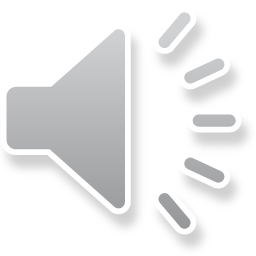 Early 1900s
Observation of light were made when elements were heated.
Analysis of the light revealed that an elements chemical behavior is related to the arrangement of e- in its atoms
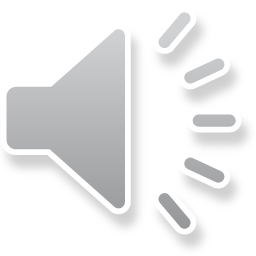 Form of energy that exhibits wavelike behavior as it travels through space
Includes visible light which is only a small portion of EMR 
(Visible Spectrum – ROY G BIV)
Electromagnetic Radiation
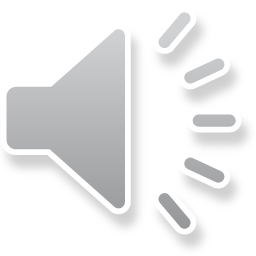 Electromagnetic Spectrum
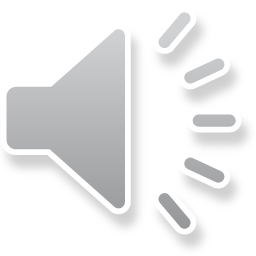 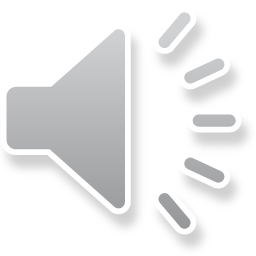 Greek Letter λ Lambda 
Shortest distance between equivalent points (Peak to Peak)
Units = m, cm, nm
nm=nanometers 1nm = 1 x 10-9m
Wavelength
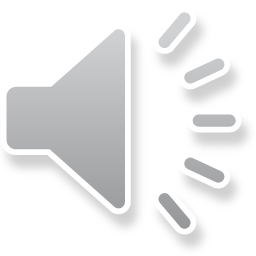 ν is Greek for nu
# of waves that pass a given point per second= Hz or 1/sec
652 Hz=652 waves/sec=652/sec=652s-1
Frequency (ν)
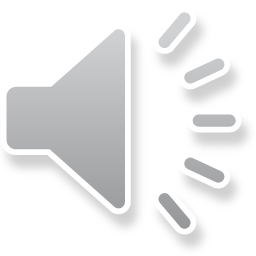 Sketch and label the parts of a wave in your notes.
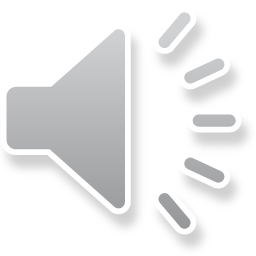 Amplitude=wave’s height

Speed of light =3.00x 108 m/s in a vacuum
Symbol is c
Speed of light is a product of λ and ν
c = λν
All light travels at the same speed but with different wavelength and frequency
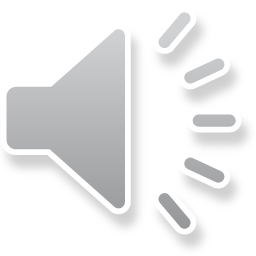 Speed of light
Frequency (1/s or Hz)
Wavelength (m)
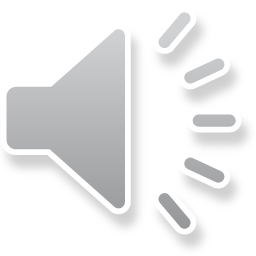 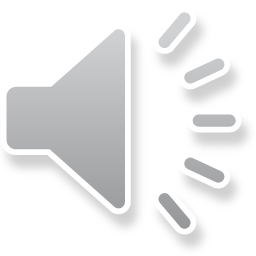 Electromagnetic Spectrum= classifies light based on ν and λ
ROY G BIV
Quantum= the minimum amount of energy that can be lost or gained by an atom
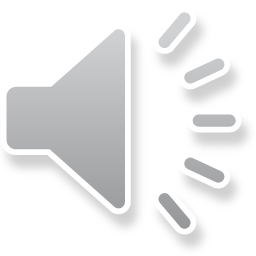 Max Planck studied light emitted from heated objects,
Proposed emitted light is quantized

Equantum= energy

h= Planck’s constant= 6.626 x 10-34 J.s

J= Joules = Kg .m2/s2
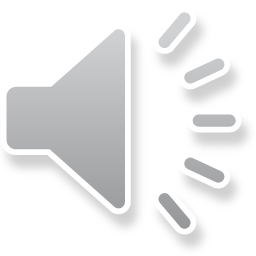 ν= frequency

Equantum = hν

Planck’s Theory= for a given frequency matter can emit or absorb energy only in whole # multiples ( 1hν, 2hν, 3hν, 4hν)
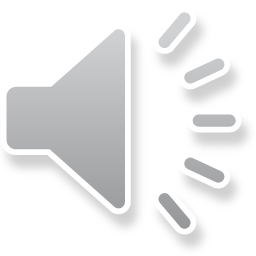 Hydrogen’s Atomic Emission Spectrum
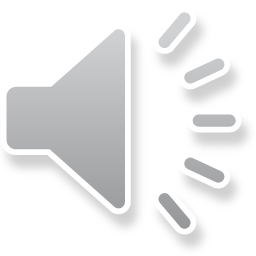 Photoelectric Effect = e- called photo electrons are emitted from metals surface when light of a certain frequency shines on surface
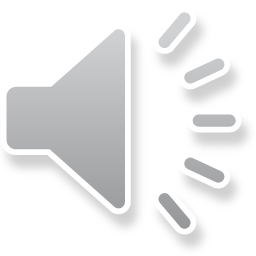 Einstein 1905- proposed EMR has both wavelike and particle like behaviors.
Light can be thought of as a stream of tiny particles called photons.
Photons have no mass but do have quantum of energy.
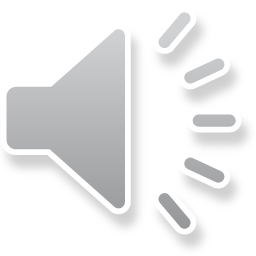 Einstein developed
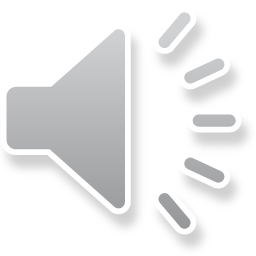 Atomic Emission Spectra: a set of ν (frequencies) of light on the electromagnetic spectrum emitted by atoms of an element.
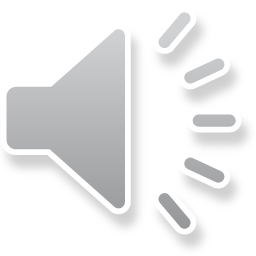